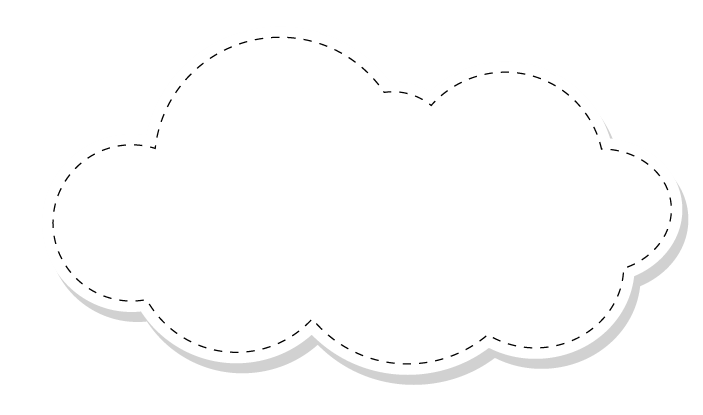 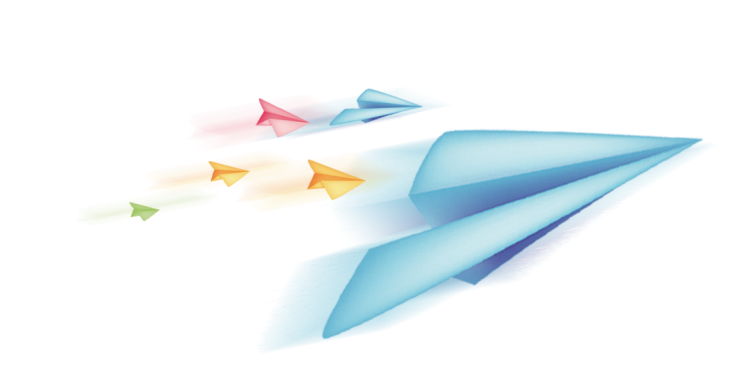 Chào mừng các em đến với 
Tiết Hoạt động trải nghiệm
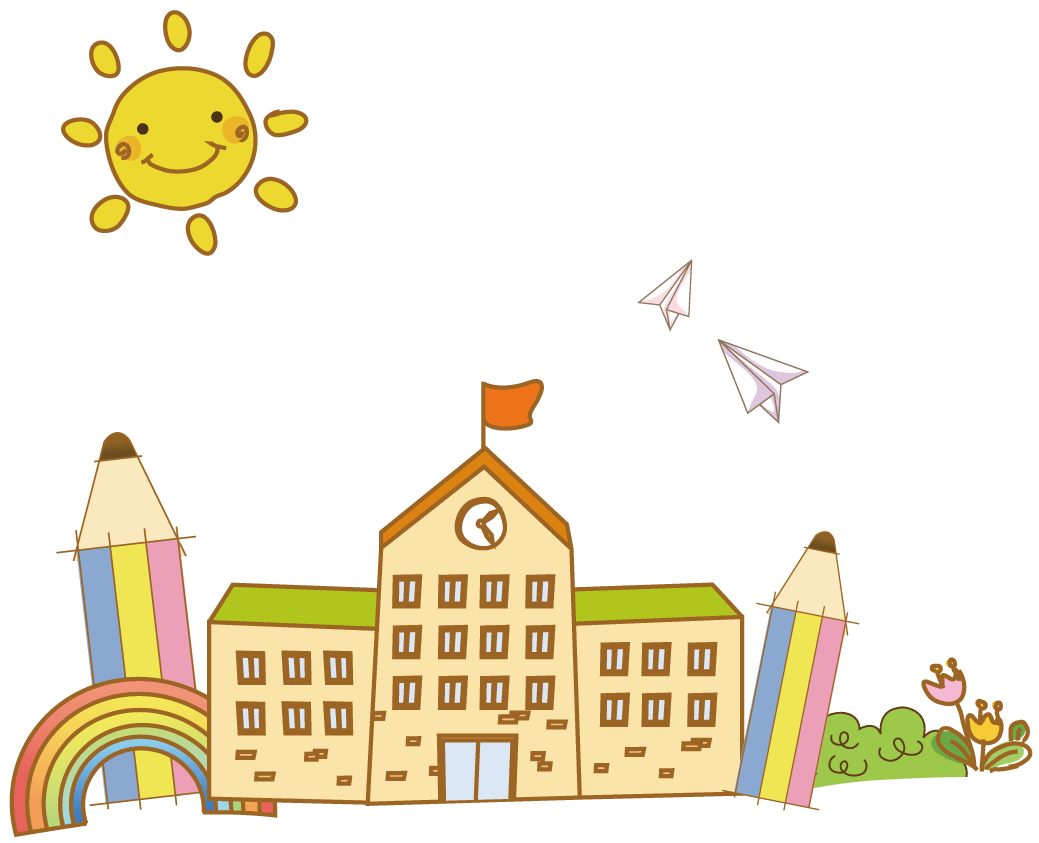 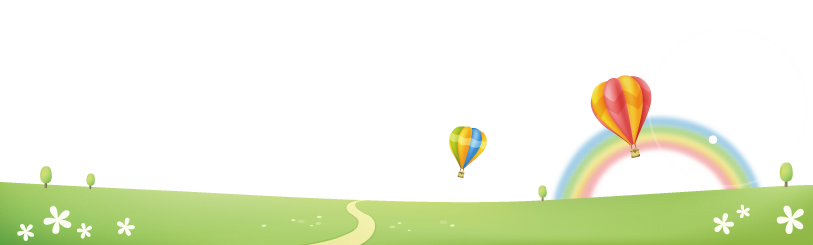 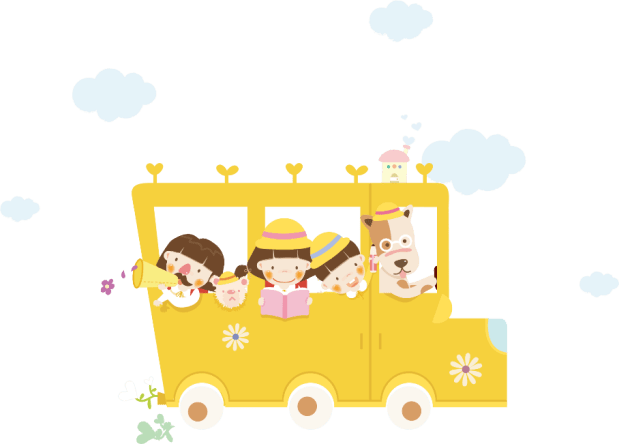 [Speaker Notes: luongtran8495@gmail.com]
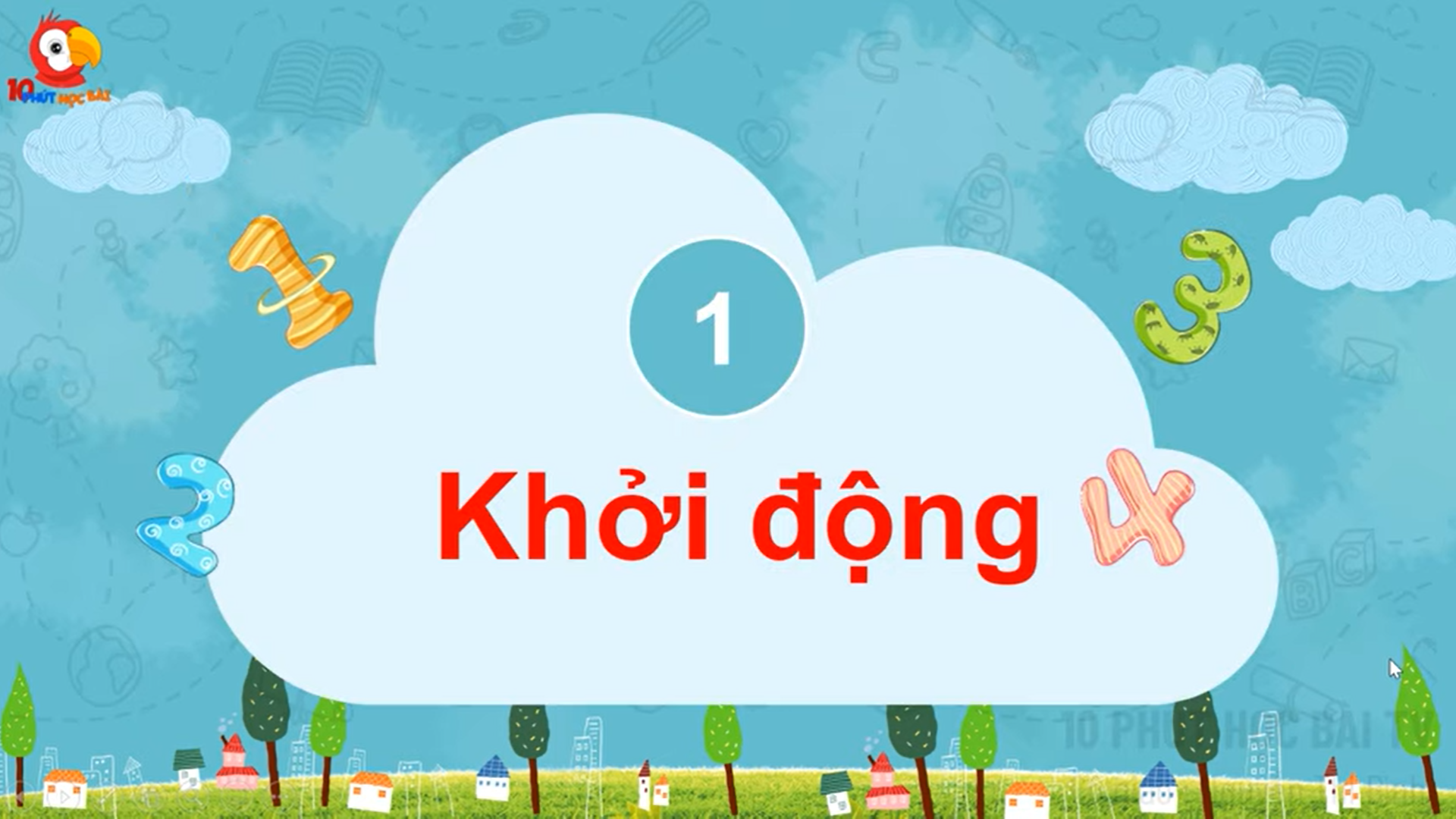 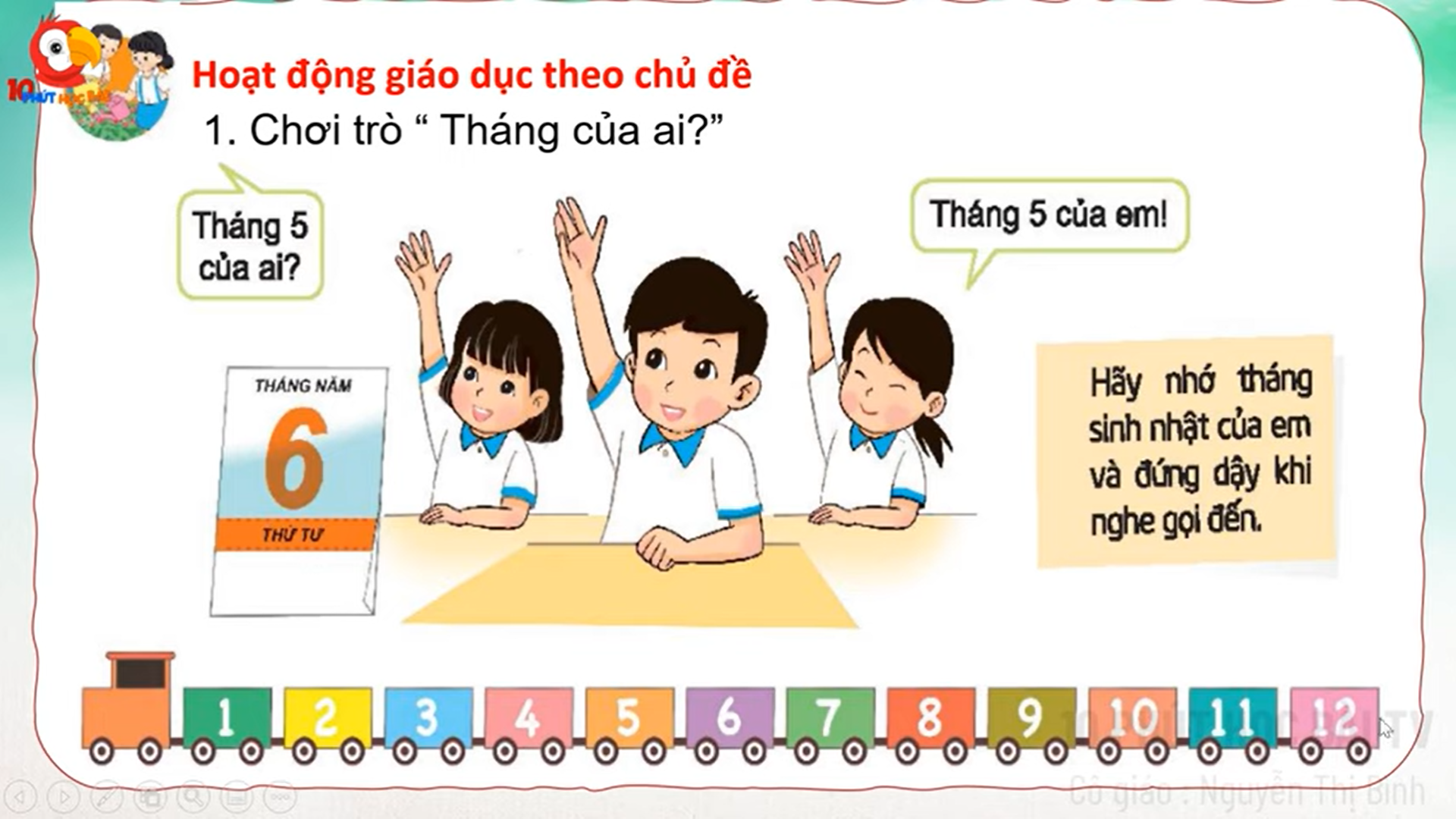